Samovrednovanje rada škole
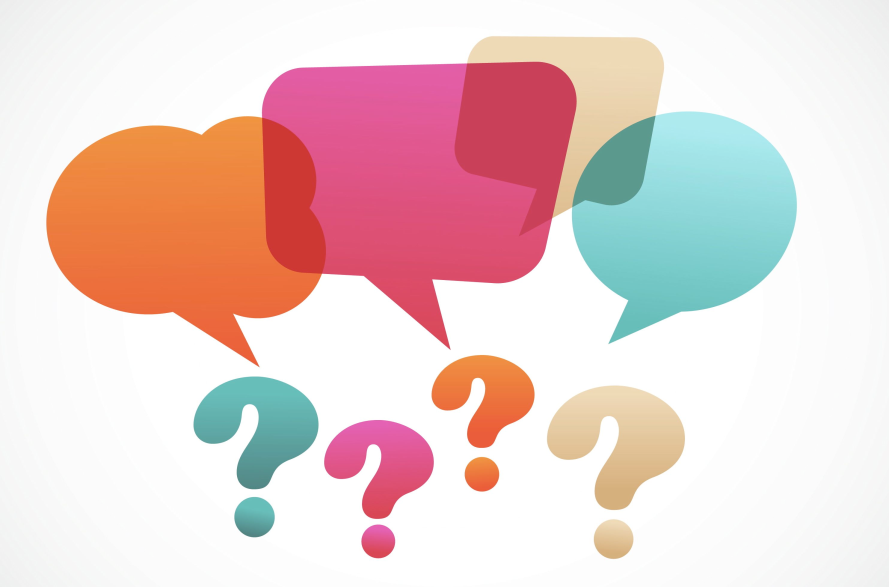 ŽSV RAVNATELJA OŠ OBŽ, 7. prosinca 2021.
Blaženka Škrlec, ravnateljica OŠ Ante Starčevića Viljevo
1
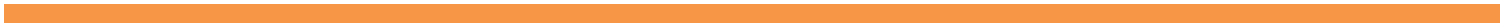 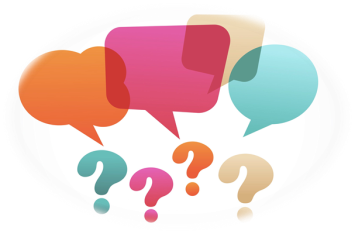 Samovrednovanje rada škole
zakonski okvir (čl.88 ZOOOSŠ)
doprinosi unaprjeđenju i podizanju kvalitete obrazovanja
Školski razvojni plan, prioritetna područja unaprjeđenja
promišljanje… 
	Kako ga provoditi da rezultati budu vidljivi i mjerljivi, a ne pro forme?
	Kako iskoristiti dobivene rezultate za unaprjeđenje rada škole?
	Objektivno sagledavanje…
	Uloga ravnatelja u procesu samovrednovanja…
2
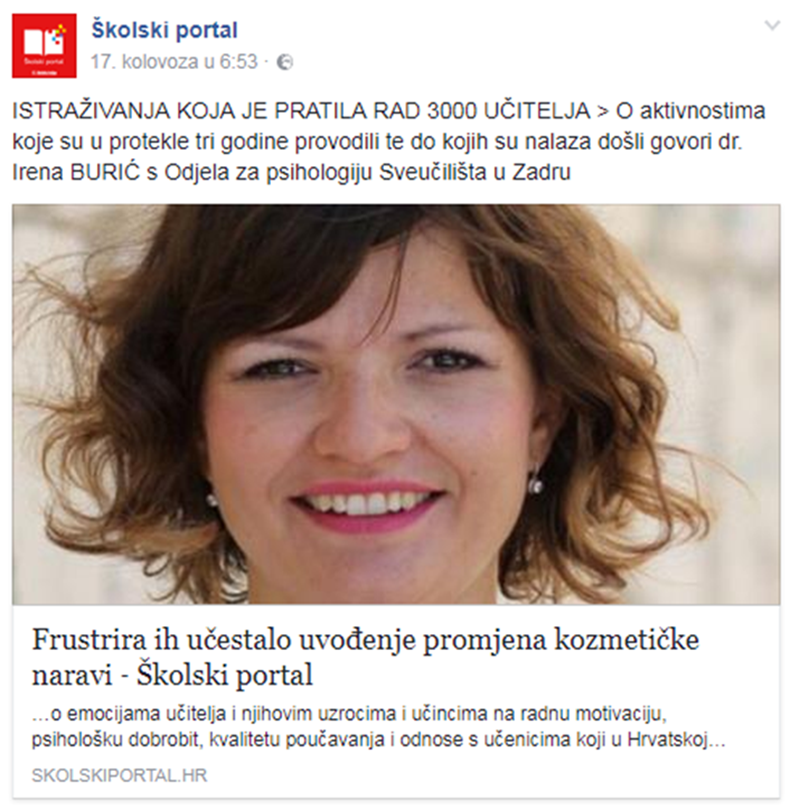 Samovrednovanje 1.  2017. Upitnik za učitelje – suradnja s Odjelom za  psihologiju  Sveučilišta u Zadru 
Samovrednovanje 2.  2020/2021. Samovrednovanje – učitelji, učenici
3
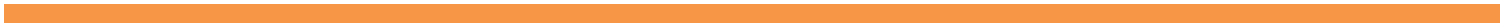 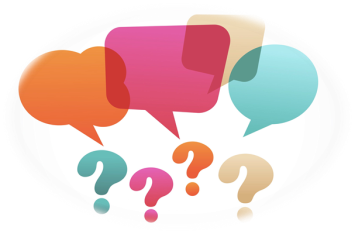 S 1. Upitnik za učitelje (2017.)
Certificirani upitnik s metrijskim karakteristikama 
Uzorak: 
33 ispitanika (31 učitelj, 2 člana SS)

Zadovoljstvo poslom
Percipirana podrška ravnatelja
Radna angažiranost zaposlenika
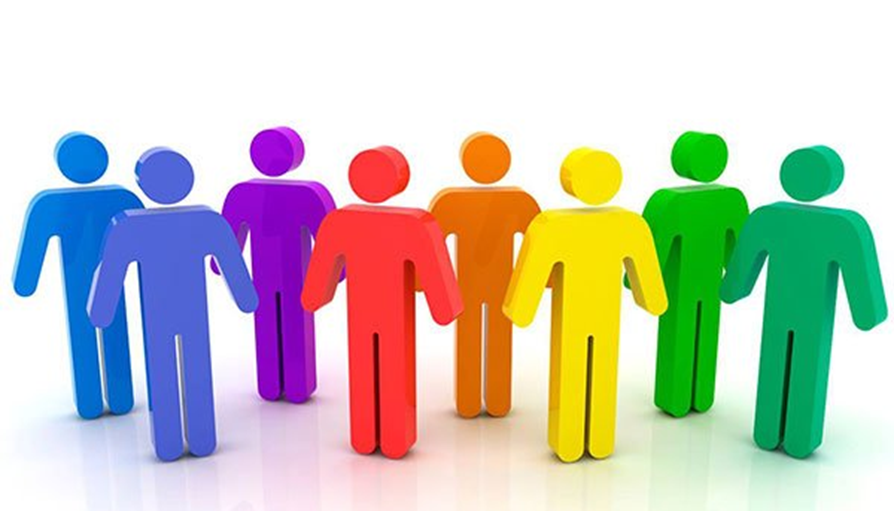 4
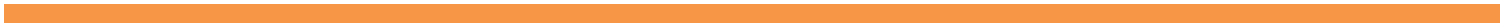 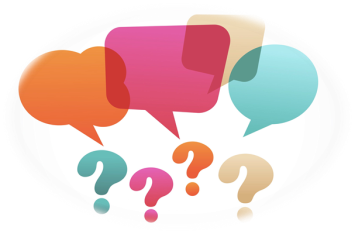 Zadovoljstvo poslom
Skala zadovoljstva poslom (Job Satisfaction Scale; Judge, Thoresen, Bono i Patton, 2001) 
5 tvrdnji, skala od pet stupnjeva (od 1 do 5) 
Viši rezultat označava veće zadovoljstvo poslom
5
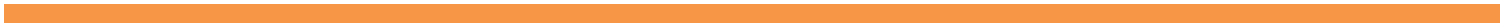 Prilično sam zadovoljan/na sa sadašnjim poslom.
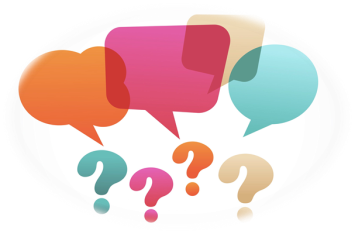 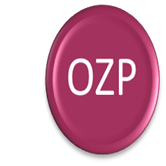 6
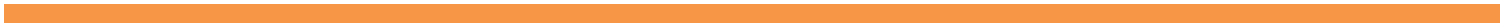 Većinu vremena sam oduševljen/a svojim poslom.
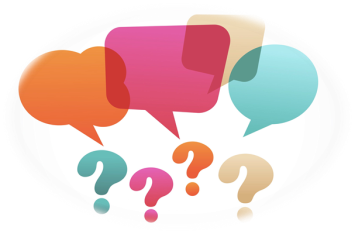 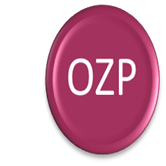 7
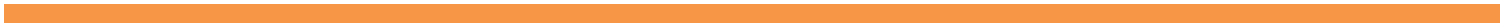 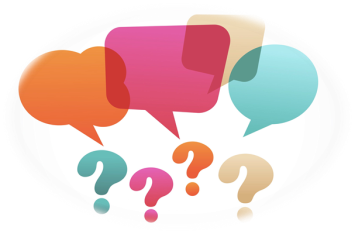 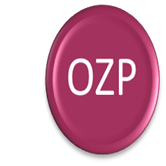 Svaki dan na poslu čini mi se beskrajno dug.
8
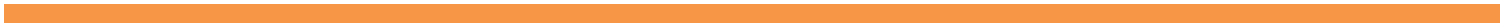 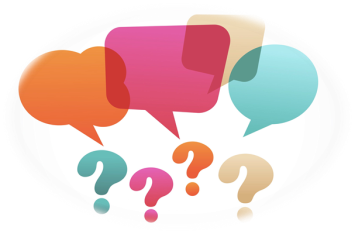 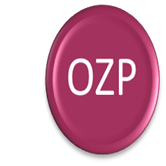 Uživam u svom poslu.
9
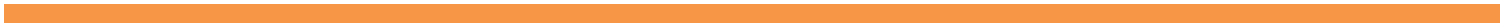 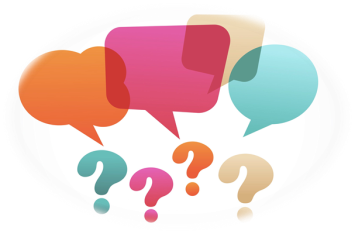 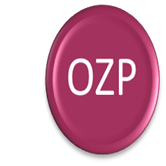 Moj mi je posao mrzak.
10
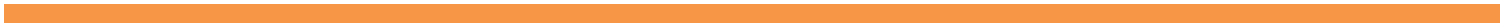 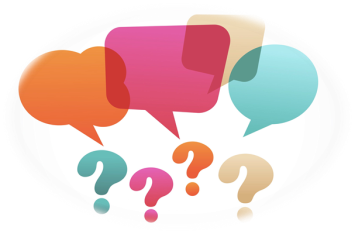 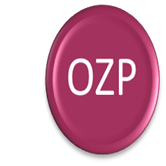 PROSJEČAN REZULTAT NA UPITNIKU
M = 4,38	(min=2, max=5)
SD = 0,47

Većina učitelja prilično je zadovoljna svojim poslom
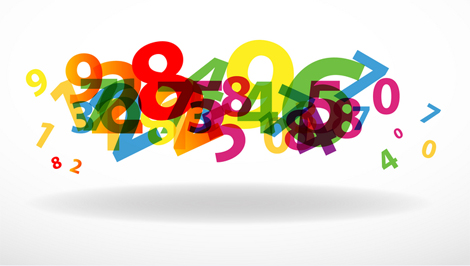 11
[Speaker Notes: MIN=1
MAX=5]
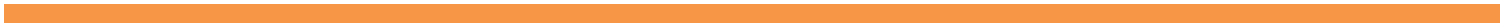 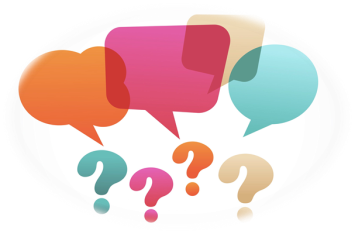 Percipirana podrška ravnatelja
Skala podrške i povjerenja od strane ravnatelja (Supervisor trust and support scale; Jones i James, 1979)
7 tvrdnji, skala od 5 stupnjeva 
Viši rezultat označava veću percipiranu podršku ravnatelja
12
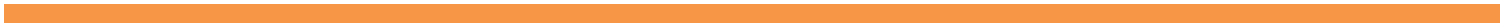 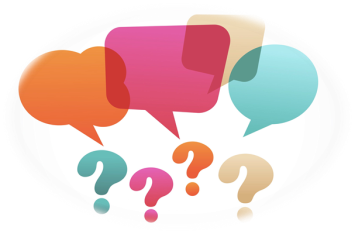 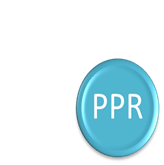 Odnosi se prema meni s poštovanjem.
13
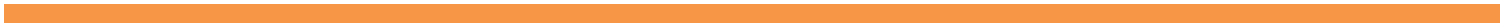 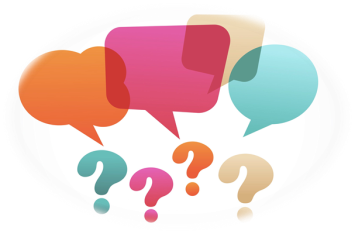 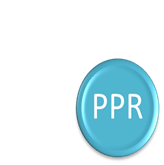 Imam povjerenja u njega/nju.
14
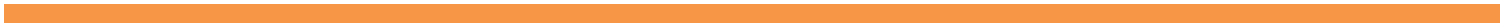 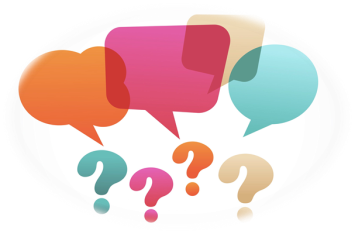 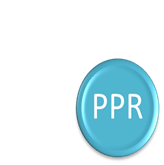 Voljan/na je saslušati moje probleme.
15
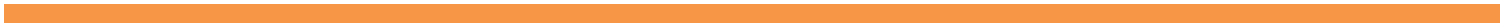 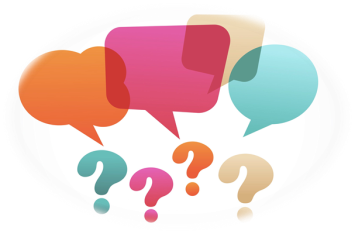 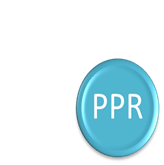 Pristupačan/na je i prijateljski se ophodi.
16
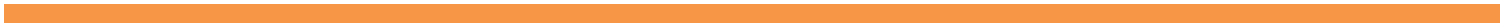 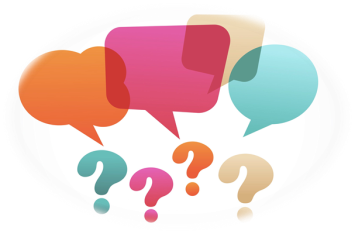 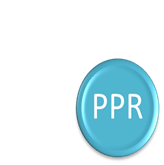 Mari za to kako se ja osjećam.
17
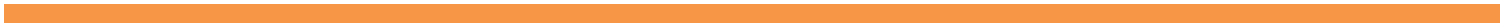 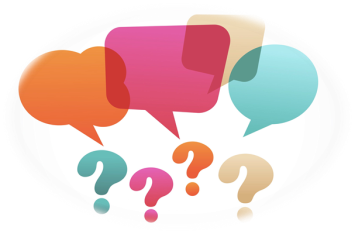 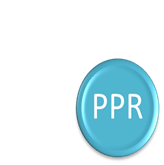 Stalo mu/joj je da se osjećam dobro na poslu.
18
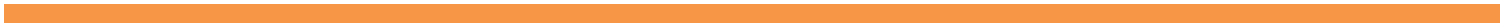 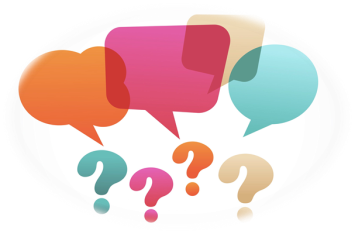 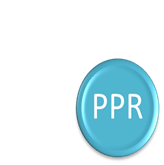 Pokazuje vrlo malo brige za mene.
19
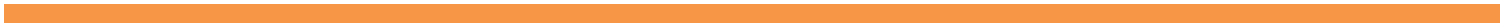 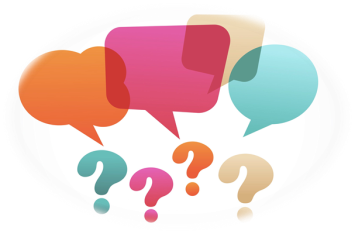 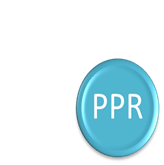 PROSJEČAN REZULTAT NA UPITNIKU
M = 4,15 (min=3, max=5)
SD = 0,83

Većina učitelja percipira da ima podršku ravnatelja u onome što radi
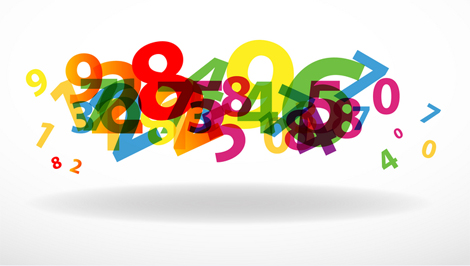 20
[Speaker Notes: MIN=1
MAX=5]
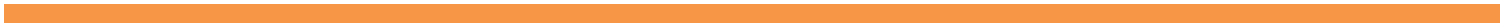 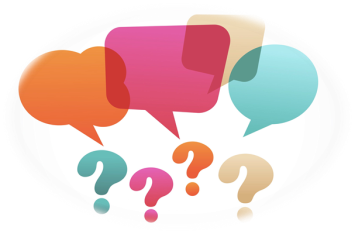 Radna angažiranost zaposlenika
UWES (Utrecht Work Engagement Scale; Schaufeli i Bakker, 2004)
korišten i validiran u velikom broju zemalja i kultura  nepristran instrument procjene radne angažiranosti u različitim zemljama
veći rezultat ukazuje i na veću radnu angažiranost
21
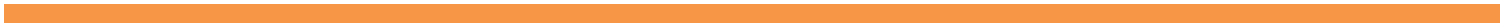 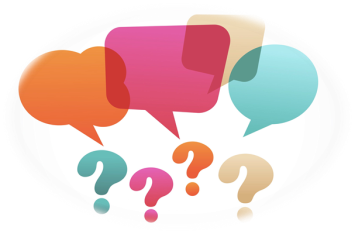 Radna angažiranost zaposlenika
Dok radim osjećam da prštim energijom
Nalazim da je posao kojeg obavljam smislen i svrhovit
Kad radim vrijeme proleti
Na poslu se osjećam jako i energično
Osjećam entuzijazam prema svom poslu
Kad radim, zaboravim na sve oko mene
Moj me posao inspirira
Kad se probudim ujutro, osjećam se dobro zbog odlaska na posao
Osjećam se sretnim kad intenzivno radim
Ponosan sam na posao koji radim
22
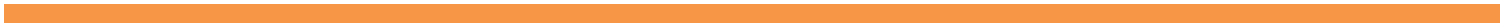 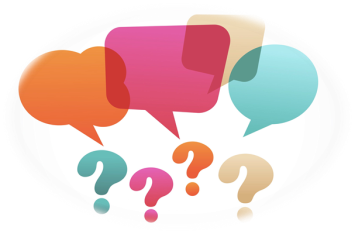 Radna angažiranost zaposlenika
Svom se radu potpuno posvetim
Mogu kontinuirano raditi u vrlo dugim razdobljima
Za mene, moj je posao izazovan
Kad radim, posao me ponese
Na poslu se mentalno osjećam vrlo snažno i otporno
Teško mi je odvojiti sebe od posla kojeg radim
U mom poslu sam uvijek ustrajan, čak i kad stvari ne idu dobro
23
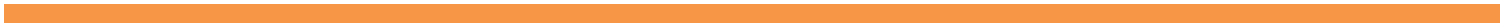 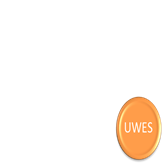 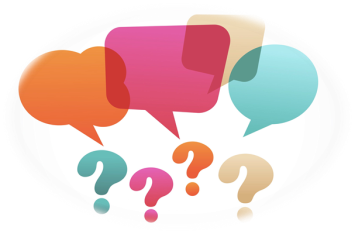 PROSJEČAN REZULTAT NA UPITNIKU
M = 71,51 (min=48, max=84)
SD = 7,19

Većina učitelja prilično je angažirana oko svog posla
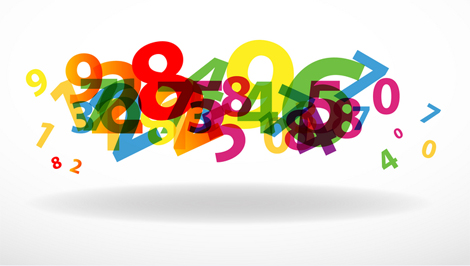 24
[Speaker Notes: MIN=17
MAX=85]
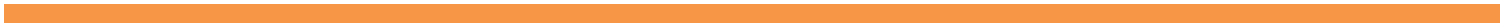 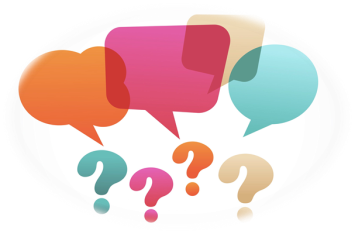 Koliko je dobra naša škola?
25
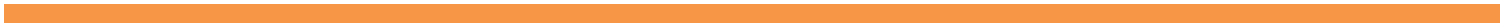 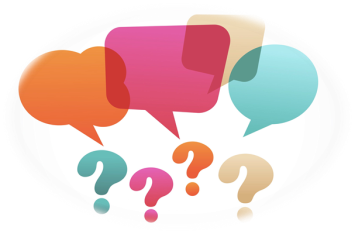 KORELACIJE
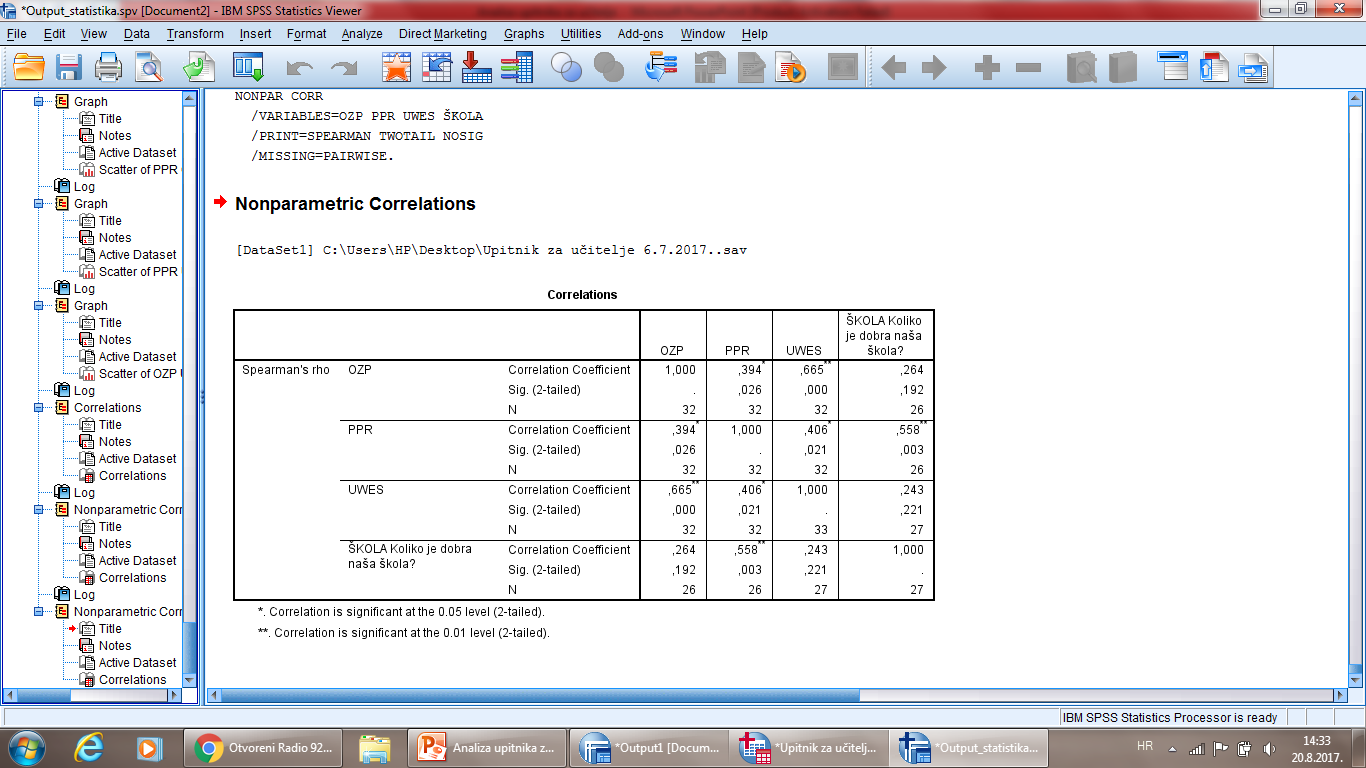 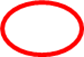 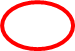 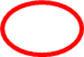 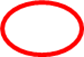 26
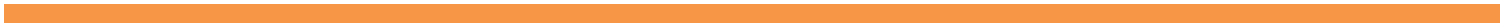 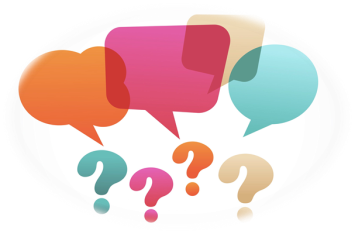 REZULTATI POKAZUJU...
Zadovoljstvo poslom povezano je s percipiranom podrškom ravnatelja
Radna angažiranost povezana je sa zadovoljstvom poslom
Radna angažiranost povezana je s percipiranom podrškom ravnatelja
Zadovoljstvo školom povezano je s percipiranom podrškom ravnatelja
27
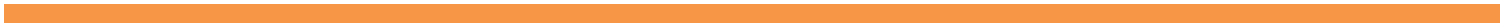 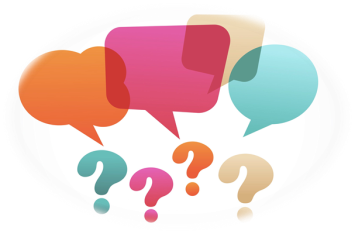 PODRUČJA UNAPREĐENJA
28
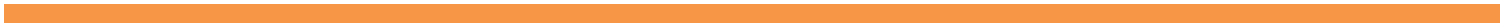 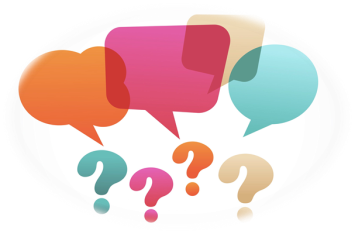 S 2. Upitnik za učitelje i učenike 2020./21.
Upitnik sa službene stranice NCVVO
Google Forms – anonimnost
 
BROJ ISPITANIKA u uzorku:
- učenici PN   85%      75/89
- članovi UV 100%     36/36
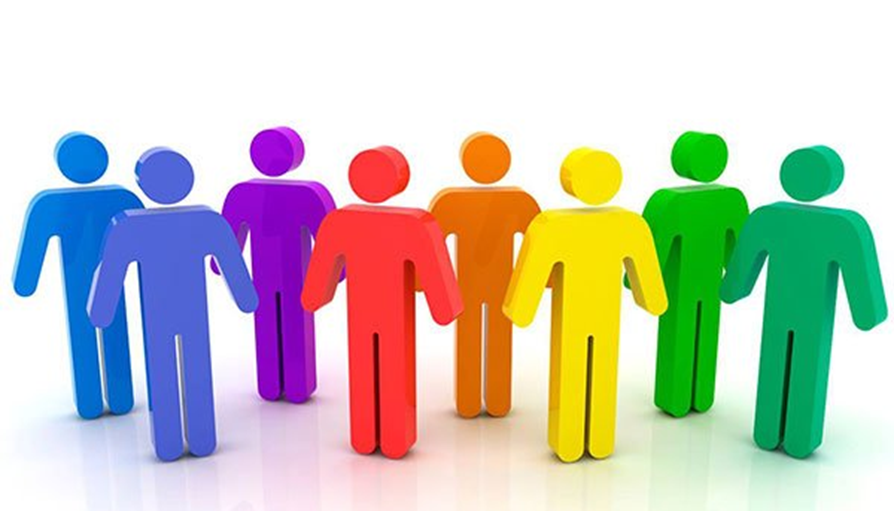 29
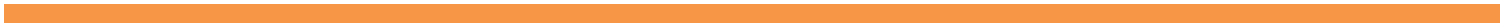 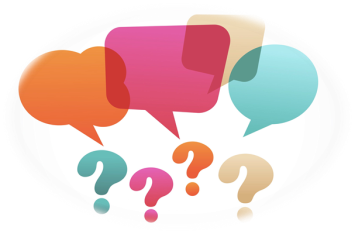 PODRUČJA PROCJENE
6 tvrdnji
10 tvrdnji
19 tvrdnji
3 tvrdnje
15 tvrdnji
12 tvrdnji
Upravljanje i organizacija škole
Odnos s drugim učenicima i nastavnicima
Ocjenjivanje , nastavnici, strah od škole
30
Razvoj životnih vještina
Nastava, plan i program
Odnos prema školi
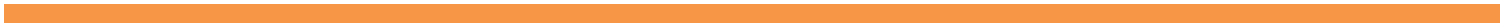 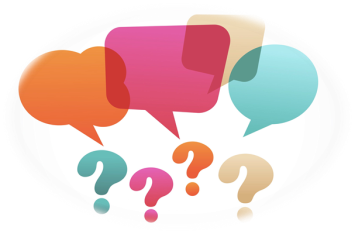 1. ODNOS PREMA ŠKOLIPrikaz rezultata – usporedba odgovora učenika i učitelja
Volim ići u školu. / Volim dolaziti na posao.
31
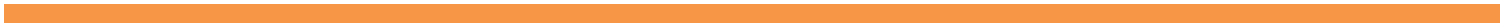 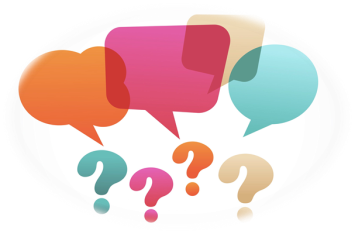 1. ODNOS PREMA ŠKOLIPrikaz rezultata – usporedba odgovora učenika i učitelja
Osjećam se sigurno 
u školi.   Osjećam se zaštićeno 
u školi.
32
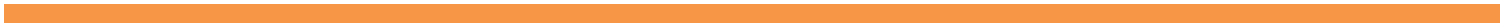 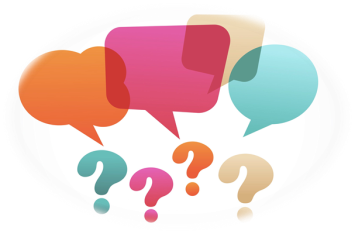 1. ODNOS PREMA ŠKOLIPrikaz rezultata – usporedba odgovora učenika i učitelja
Zadovoljan sam svojom školom.
33
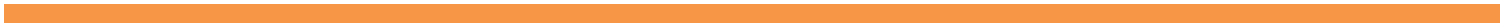 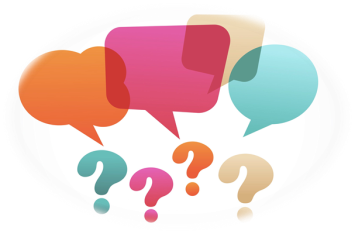 1. ODNOS PREMA ŠKOLIPrikaz rezultata – usporedba odgovora učenika i učitelja
Ostale tvrdnje:
Na nastavi ne radim ono što nastavnici traže nego nešto drugo. 
S lakoćom obavljam školske zadatke. 
Škola me potiče na razmišljanje i stvaranje novih ideja. 
U školi dajem sve od sebe. 
Volim se javljati i odgovarati na postavljena pitanja. 
U školi se dobro ponašam.
Moji nastavnici misle da sam dobar učenik.
Želim što više naučiti. –  Rado se stručno usavršavam.
34
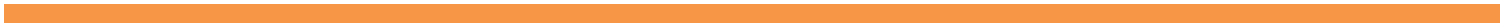 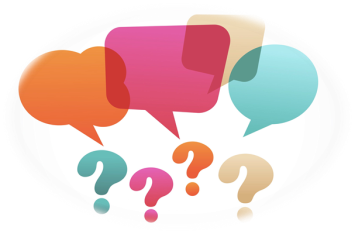 OSTALA PODRUČJA UPITNIKA I NEKI ZANIMLJIVI ODGOVORI
2. NASTAVA, PLAN I PROGRAM3. RAZVOJ ŽIVOTNIH VJEŠTINA4. OCJENJIVANJE, NASTAVNICI, STRAH OD ŠKOLE5. ODNOS S DRUGIM UČENICIMA I NASTAVNICIMA6. UPRAVLJANJE I ORGANIZACIJA ŠKOLE
35
36
Bojim se neuspjeha u školi.
37
Između učenika i nastavnika vladaju dobri odnosi.
38
Nastavnici me upućuju u različite slobodne aktivnosti.
39
Nastavnici znaju kako riješiti problem discipline u razredu. – Uspijevam riješiti problem discipline u razredu.
40
S lakoćom obavljam školske zadatke.
41
Škola me potiče na razmišljanje i stvaranje novih ideja.
42
Nastava je dobra - kvalitetna.
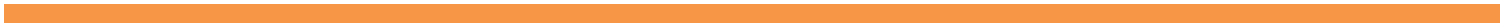 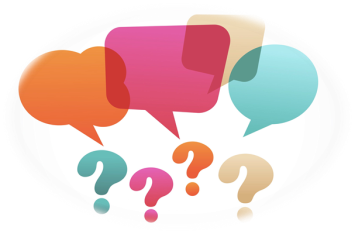 6. UPRAVLJANJE I ORGANIZACIJA ŠKOLE
U školi se primjenjuju jasna pravila ponašanja.
43
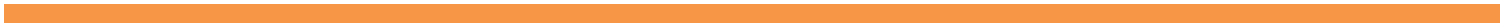 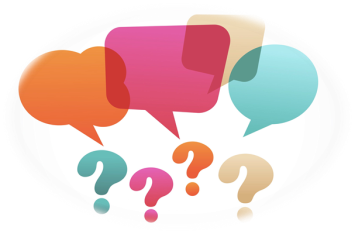 6. UPRAVLJANJE I ORGANIZACIJA ŠKOLE
Sudjelujem u donošenju 
odluka važnih za školu
44
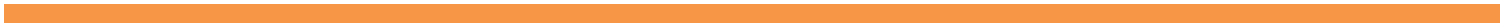 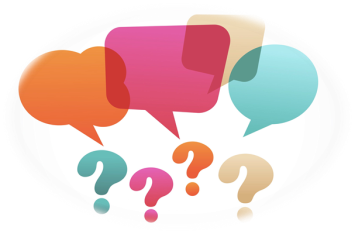 6. UPRAVLJANJE I ORGANIZACIJA ŠKOLE
Ravnatelj održava dobre
odnose s učenicima 
/ učiteljima
45
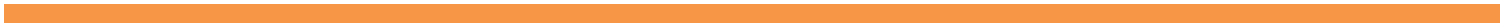 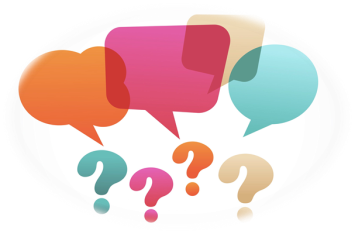 6. UPRAVLJANJE I ORGANIZACIJA ŠKOLE
Knjižnica ima sve knjige koje nam trebaju i koje me zanimaju.
46
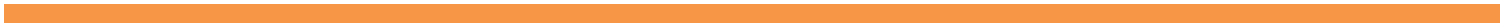 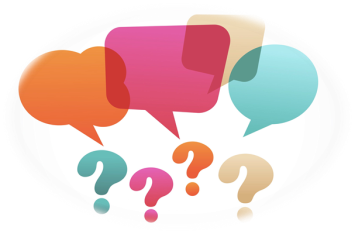 6. UPRAVLJANJE I ORGANIZACIJA ŠKOLE
Škola ima dovoljno računala koje učenici mogu koristiti.
47
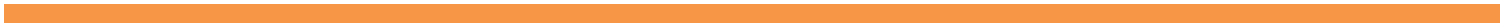 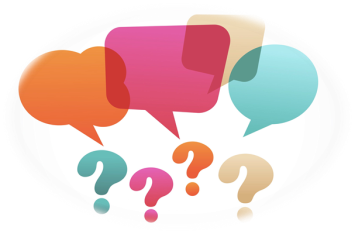 Put u 2021./2022.
Prioritetna područja
Rad s učenicima s teškoćama -  9
Bonton
Suradnja s lokalnom zajednicom
5
3
1
2
4
Kolegijalna podrška
Mentalno zdravlje – 4
48
Hvala na pažnji…
49
[Speaker Notes: POUČAK DIVLJIH GUSAKA: lete u V formaciji i na taj način štede i do 75% energije, bodre jedna drugu i međusobno si pomažu...
Isto je i s ljudima u timu: trebaju biti svjesni da će, idu li istim pravcem, surađuju i uzdaju se jedni u druge, puno brže i jednostavnije stići do cilja.]